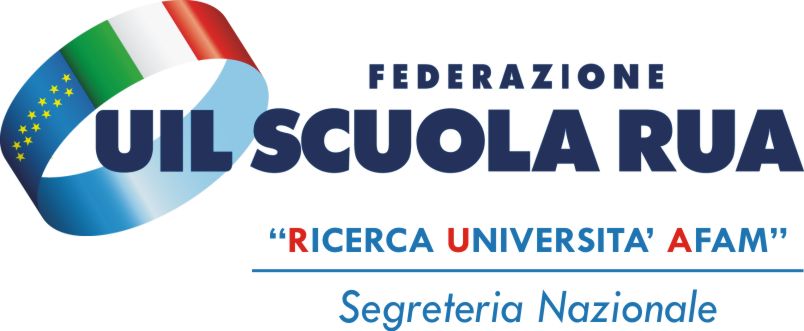 NUOVO DPCML’ITALIA È DIVISA IN TRE
Le nuove norme sono in vigore dal 6 novembre fino al 3 dicembre

Zona rossa: ad alto rischio di contagioZona arancione: a rischio di contagio medio-alto Zona gialla: a basso rischio di contagio
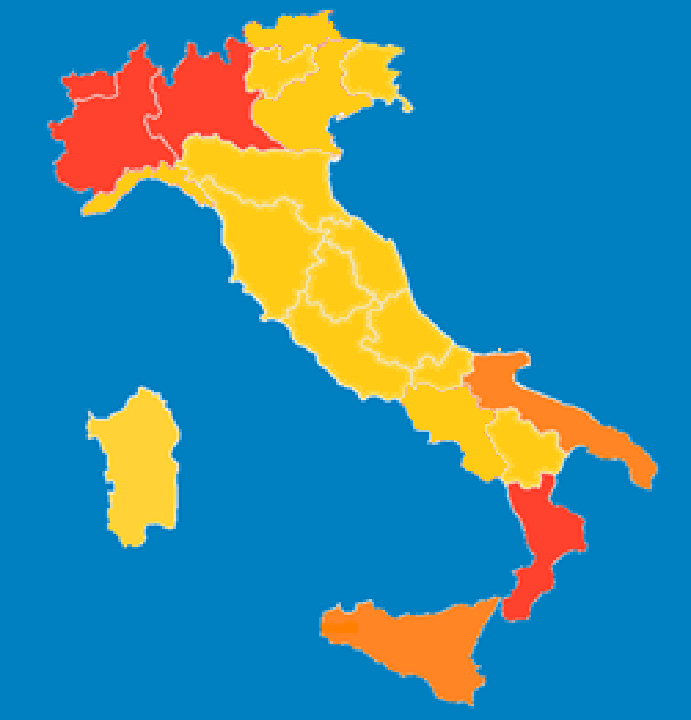 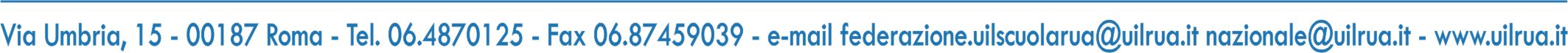 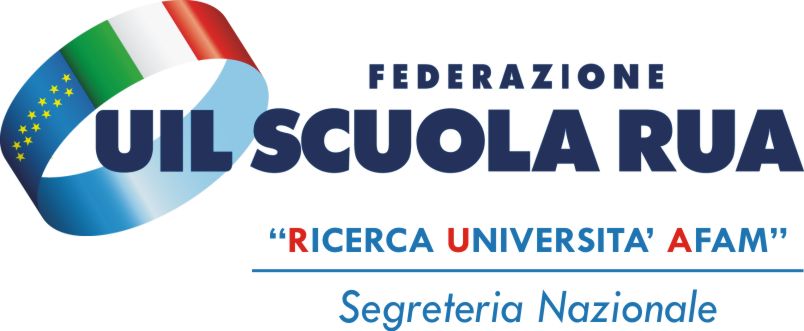 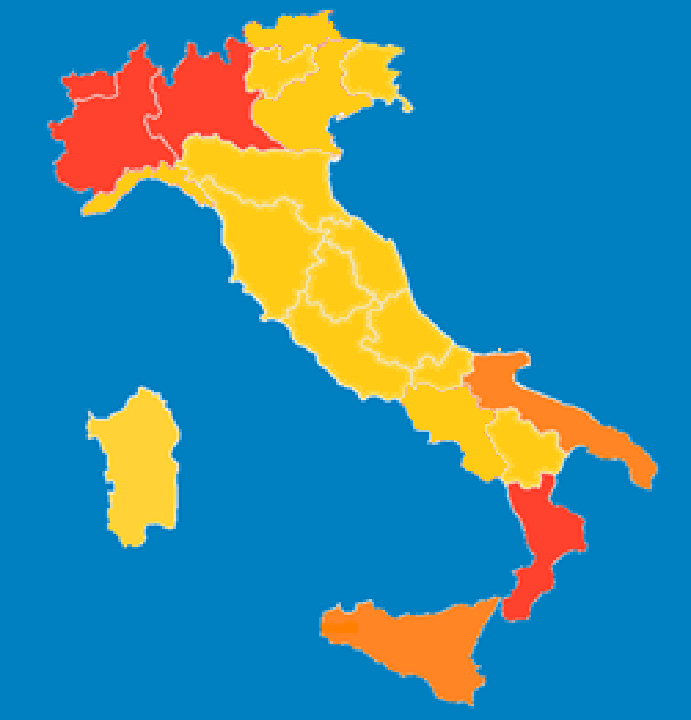 La circolazione tra e nelle regioni sarà decisa con ordinanza del Ministero della Salute e avrà una efficacia di minimo 15 giorni, il tutto dipenderà dal rischio di contagio e diffusione raggiunto da ogni singola regione.
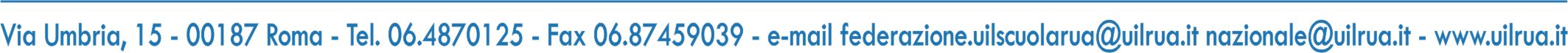 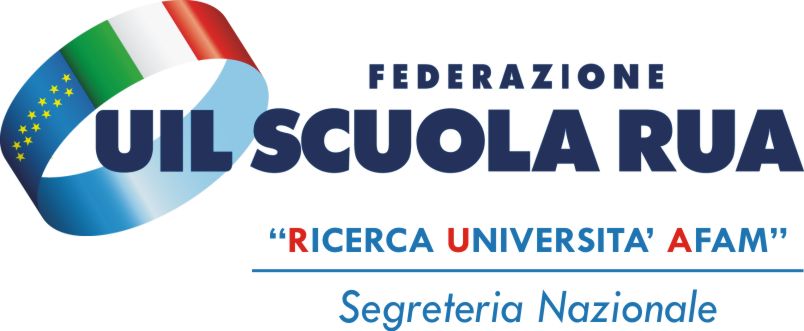 Le Università predispongono, in base all'andamento del quadro epidemiologico, piani di organizzazione della didattica e delle attività curriculari che tengono conto delle esigenze formative e dell'evoluzione del quadro pandemico territoriale e delle corrispondenti esigenze di sicurezza sanitaria; 
 le attività formative e curricolari si svolgono a distanza; 
possono svolgersi in presenza le sole attività formative e curricolari degli insegnamenti relativi al primo anno dei corsi di studio nonché quelle dei laboratori, nel rispetto delle linee guida del Ministero dell’università e della ricerca, di cui all'allegato 18, nonché sulla base del protocollo per la gestione di casi confermati e sospetti di COVID-19, di cui all'allegato 22; 
 le disposizioni di cui alla presente lettera si applicano, per quanto compatibili, anche alle Istituzioni di alta formazione artistica musicale e coreutica.
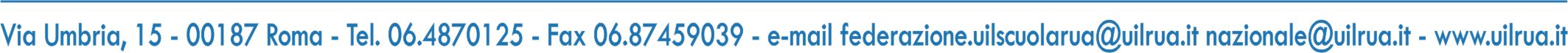 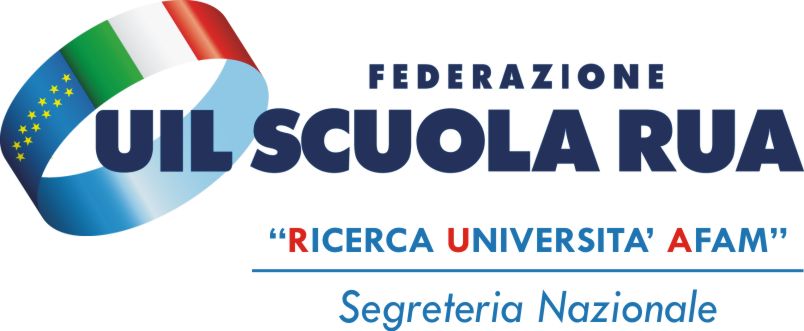 AUMENTO DIDATTICA A DISTANZA
Per le scuole secondarie di secondo grado DAD al 100% 
L’attività didattica ed educativa per il primo ciclo di istruzione e per i servizi educativi per l’infanzia continua a svolgersi in presenza, con uso obbligatorio di dispostivi di protezione delle vie respiratorie salvo che per i bambini di età inferiore ai sei anni e per i soggetti con patologie o disabilità incompatibili con l’uso della mascherina. 
 Le riunioni degli organi collegiali delle istituzioni scolastiche ed educative di ogni ordine e grado possono essere svolte solo con modalità a distanza.  Il rinnovo degli organi collegiali delle istituzioni scolastiche avviene secondo modalità a distanza nel rispetto dei principi di segretezza e libertà nella partecipazione alle elezioni.
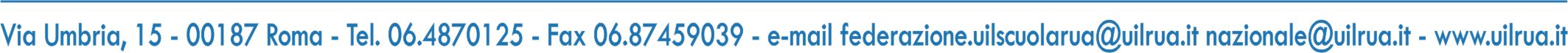 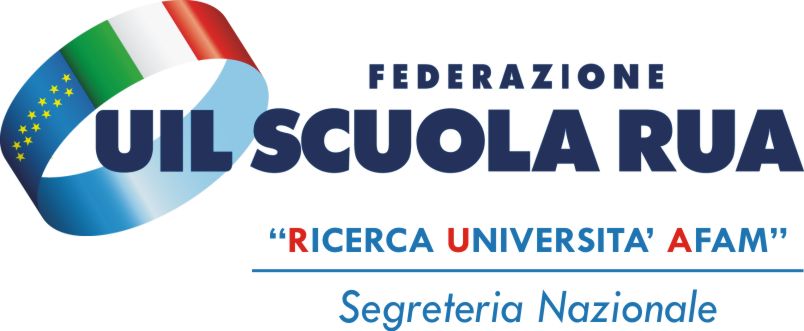 In ordine alle attività professionali si raccomanda che:
esse siano attuate anche mediante modalità di lavoro agile, nella percentuale più elevata possibile e comunque in misura non inferiore a quella prevista dalla legge, ove possano essere svolte al proprio domicilio o in modalità a distanza; 
siano incentivate le ferie e i congedi retribuiti per i dipendenti nonché gli altri strumenti previsti dalla contrattazione collettiva; 
siano assunti protocolli di sicurezza anti-contagio, fermo restando l’obbligo di utilizzare dispositivi di protezione delle vie respiratorie previsti da normativa, protocolli e linee guida vigenti; 
siano incentivate le operazioni di sanificazione dei luoghi di lavoro, anche utilizzando a tal fine forme di ammortizzatori sociali.
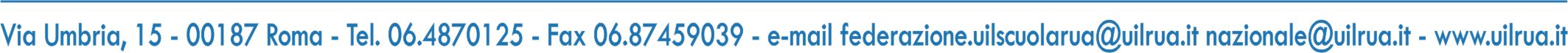 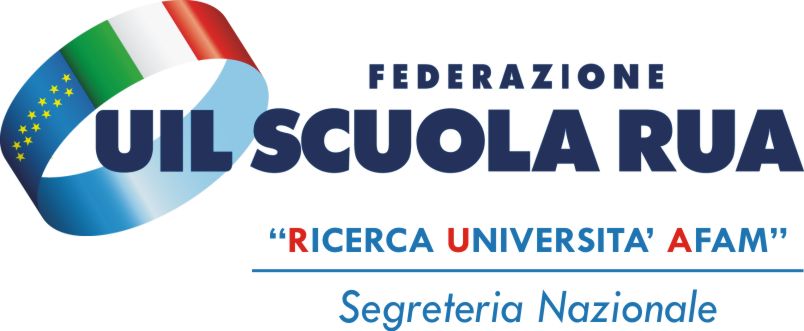 Sono sospesi i convegni, i congressi e gli altri eventi, ad eccezione di quelli che si svolgono con modalità a distanza; tutte le cerimonie pubbliche si svolgono nel rispetto dei protocolli e linee guida vigenti e in assenza di pubblico; nell'ambito delle pubbliche amministrazioni le riunioni si svolgono in modalità a distanza, salvo la sussistenza di motivate ragioni; è fortemente raccomandato svolgere anche le riunioni private in modalità a distanza.
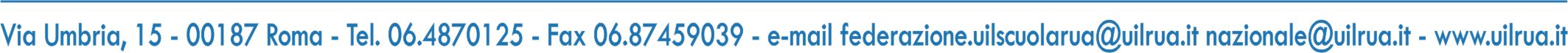 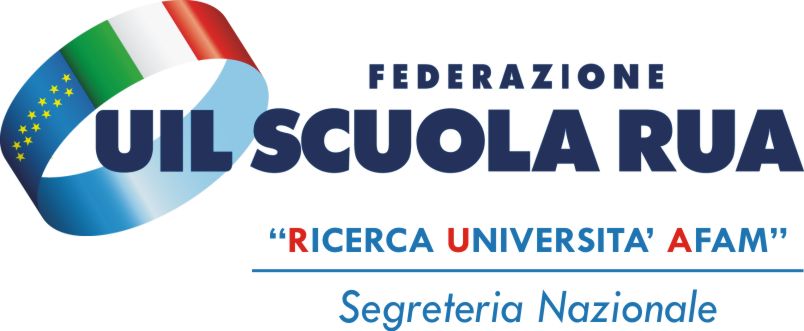 È sospeso lo svolgimento delle prove preselettive e scritte delle procedure concorsuali pubbliche e private e di quelle di abilitazione all’esercizio delle professioni, a esclusione dei casi in cui la valutazione dei candidati sia effettuata esclusivamente su basi curriculari ovvero in modalità telematica, nonché ad esclusione dei concorsi per il personale del servizio sanitario nazionale, ivi compresi, ove richiesti, gli esami di Stato e di abilitazione all’esercizio della professione di medico chirurgo e di quelli per il personale della protezione civile, ferma restando l’osservanza delle disposizioni di cui alla direttiva del Ministro per la pubblica amministrazione n. 1 del 25 febbraio 2020 e degli ulteriori aggiornamenti.
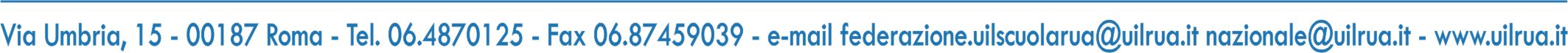 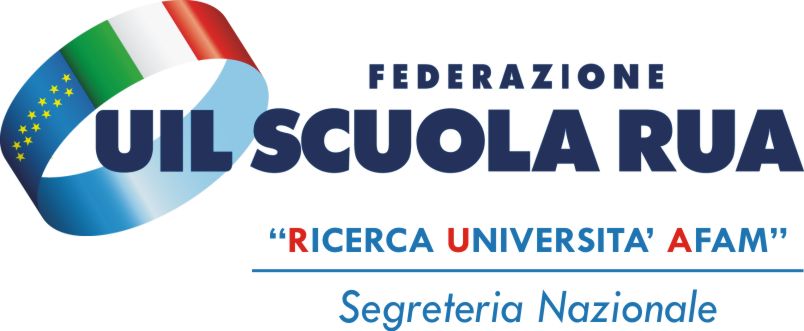 È fatto obbligo di avere con sé i dispositivi di protezione delle vie respiratorie, nonché obbligo di indossarli in luoghi al chiuso aperti al pubblico e in tutti i luoghi all’aperto. Restano esclusi da tale obbligo:
I soggetti che stanno svolgendo attività sportiva;
I bambini con età inferiore ai sei anni;
I soggetti con patologie o disabilità incompatibili con l’uso della mascherina, nonché coloro che per interagire con i predetti versino nella stessa incompatibilità.
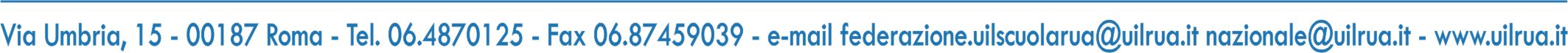 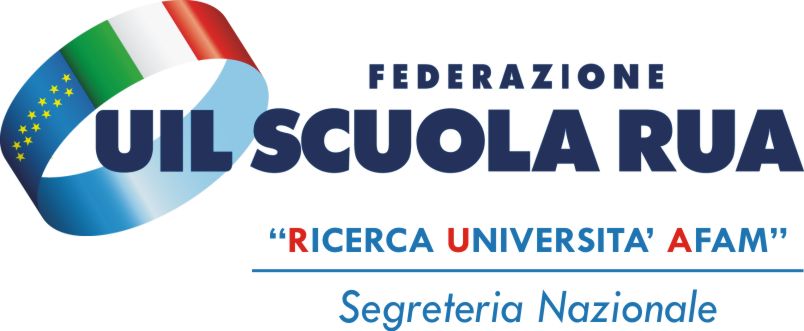 Dalle ore 22.00 alle ore 5.00 sono consentiti esclusivamente gli spostamenti motivati da comprovate esigenze lavorative, da situazioni di necessità ovvero per motivi di salute. 
È in ogni caso fortemente raccomandato, per la restante parte della giornata, di non spostarsi, con mezzi di trasporto pubblici o privati, salvo che per esigenze lavorative, di studio, per motivi di salute, per situazioni di necessità o per svolgere attività o usufruire di servizi non sospesi.
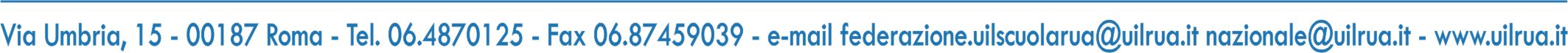 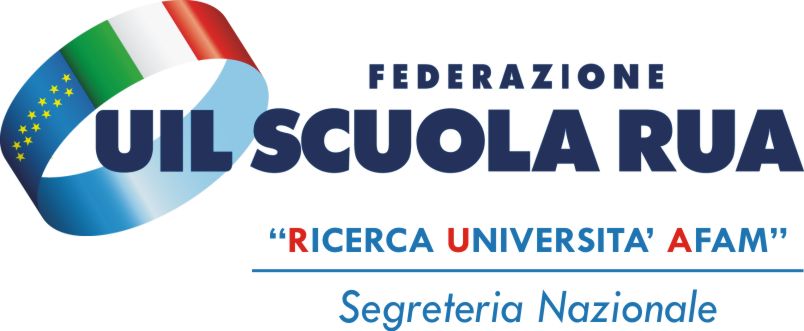 Le attività dei servizi di ristorazione (fra cui bar, pub, ristoranti, gelaterie, pasticcerie) sono consentite dalle ore 5.00 fino alle 18.00; 
il consumo al tavolo è consentito per un massimo di quattro persone per tavolo, salvo che siano tutti conviventi; 
resta consentita senza limiti di orario la ristorazione negli alberghi e in altre strutture ricettive limitatamente ai propri clienti, che siano ivi alloggiati; 
resta sempre consentita la ristorazione con consegna a domicilio nel rispetto delle norme igienico-sanitarie sia per l’attività di confezionamento che di trasporto, nonché fino alle ore 22,00 la ristorazione con asporto, con divieto di consumazione sul posto o nelle adiacenze.
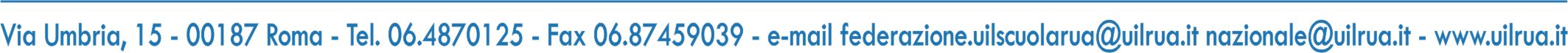 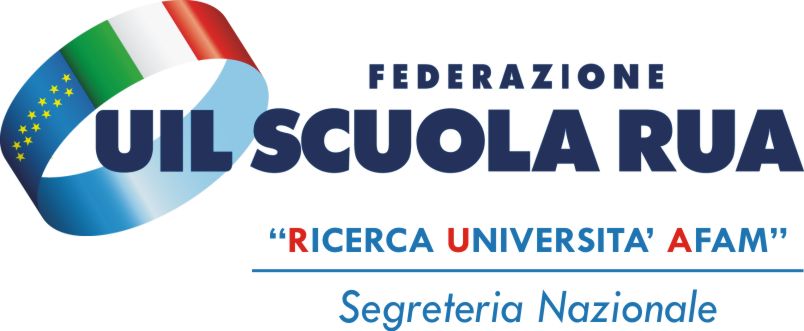 A bordo dei mezzi pubblici del trasporto locale e del trasporto ferroviario regionale, con esclusione del trasporto scolastico dedicato, è consentito un coefficiente di riempimento non superiore al 50%; detto coefficiente sostituisce quelli diversi previsti nei protocolli e linee guida vigenti; 
il Ministro delle infrastrutture e dei trasporti, con decreto adottato di concerto con il Ministro della salute, può disporre, al fine di contenere l'emergenza sanitaria da COVID-19, riduzioni, sospensioni o limitazioni nei servizi di trasporto, anche internazionale, automobilistico, ferroviario, aereo, marittimo e nelle acque interne, anche imponendo specifici obblighi agli utenti, agli equipaggi, nonché ai vettori e agli armatori;
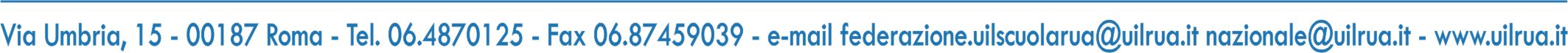 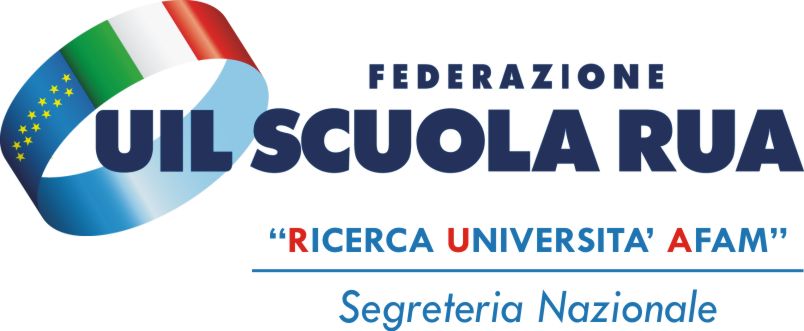 Centri Commerciali, obbligo di chiusura nei giorni festivi e pre-festivi ad eccezione delle attività essenziali presenti all’interno quali farmacie, parafarmacie, generi alimentari, tabacchi ed edicole.
 Musei, sono sospese le mostre e i servizi di apertura al pubblico dei musei e degli altri istituti e luoghi della cultura.
 Corner scommesse video giochi, sono sospese le attività di sale giochi, sale scommesse, sale bingo e casinò, anche se svolte all’interno di locali adibiti ad attività differente.
 Piazze o strade, delle strade o piazze nei centri urbani, dove si possono creare situazioni di assembramento, può essere disposta per tutta la giornata o in alcune fasce orarie la chiusura al pubblico fatta salva la possibilità di accesso, e deflusso, agli esercizi commerciali legittimamente aperti e alle abitazioni private.
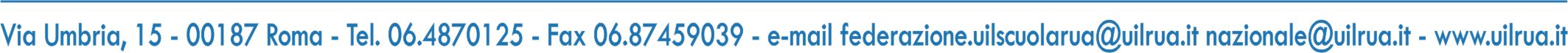 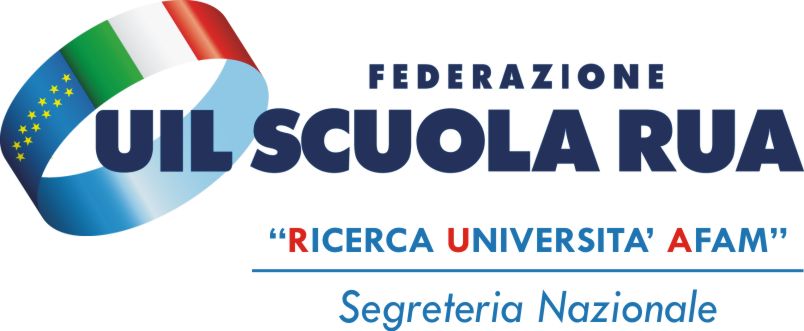 È vietato ogni spostamento in entrata e in uscita dai territori con un livello di rischio alto, salvo che per gli spostamenti motivati da comprovate esigenze lavorative o situazioni di necessità o per motivi di salute. Sono comunque consentiti gli spostamenti strettamente necessari ad assicurare lo svolgimento della didattica in presenza nei limiti n cui la stessa è consentita. È consentito il rientro presso il proprio domicilio, abitazione o residenza.
È vietato ogni spostamento con mezzi di trasporto pubblici o privati, in un comune diverso da quello di residenza, domicilio o abitazione, salvo che per comprovate esigenze lavorative, di studio, per motivi di salute, per situazioni di necessità o per svolgere attività o usufruire di servizi non sospesi e non disponibili in tale comune.
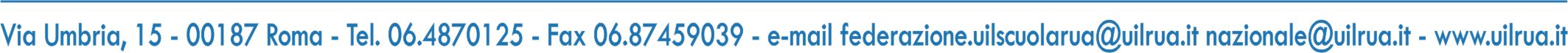 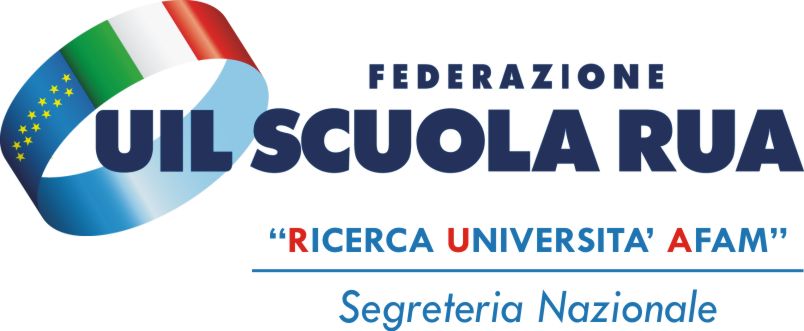 Sono sospese le attività dei servizi di ristorazione (fra cui bar, pub, ristoranti, gelaterie, pasticcerie), ad esclusione delle mense e del catering continuativo su base contrattuale a condizione che vengano rispettati i protocolli o le linee guida diretti a prevenire o contenere il contagio. 
Resta consentita la sola ristorazione con consegna a domicilio nel rispetto delle norme igienico sanitarie sia per l’attività di confezionamento che di trasporto, e fino alle ore 22,00 la ristorazione con asporto, con divieto di consumazione sul posto o nelle adiacenze. 
Restano aperti gli esercizi di somministrazione di alimenti e bevande siti nelle aree di servizio e rifornimento carburante situate lungo le autostrade, negli ospedali e negli aeroporti, con obbligo di assicurare in ogni caso il rispetto della distanza interpersonale di almeno un metro.
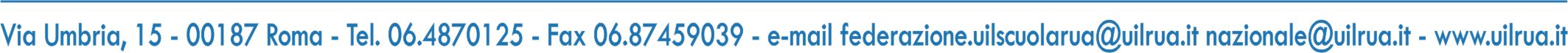 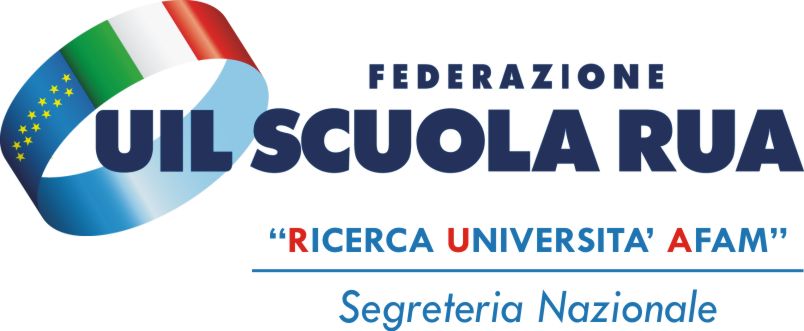 È vietato ogni spostamento in entrata e in uscita dai territori con un livello di rischio alto, e all’interno dei medesimi territori, salvo che per gli spostamenti motivati da comprovate esigenze lavorative o situazioni di necessità ovvero per motivi di salute. 
Sono comunque consentiti gli spostamenti strettamente necessari ad assicurare lo svolgimento della didattica in presenza nei limiti n cui la stessa è consentita. 
È consentito il rientro presso il proprio domicilio, abitazione o residenza.
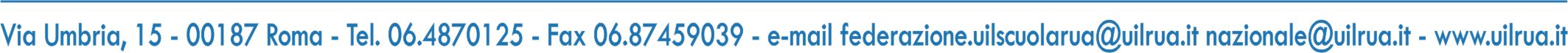 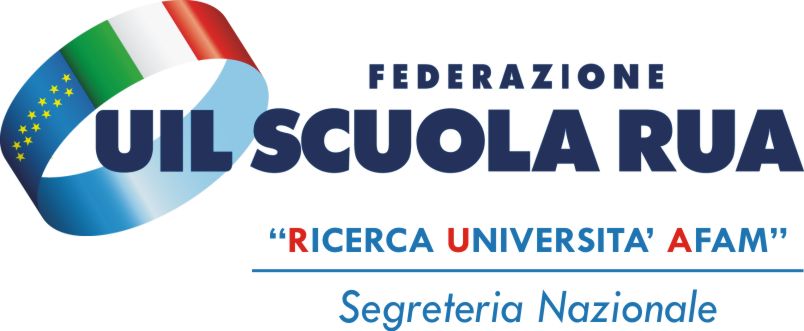 È sospesa la frequenza delle attività formative e curriculari delle Università e delle Istituzioni di alta formazione artistica musicale e coreutica, fermo in ogni caso il proseguimento di tali attività a distanza. 
I corsi per i medici in formazione specialistica, i corsi di formazione specifica in medicina generale, nonché le attività dei tirocinanti delle professioni sanitarie e le altre attività, didattiche o curriculari, eventualmente individuate dalle Università possono proseguire, laddove necessario, anche in modalità in presenza. 
Resta in ogni caso fermo il rispetto delle linee guida del Ministero dell’università e della ricerca, di cui all'allegato 18, nonché sulla base del protocollo per la gestione di casi confermati e sospetti di COVID-19, di cui all'allegato 22; 
Le disposizioni di cui alla presente lettera si applicano, per quanto compatibili, anche alle Istituzioni di alta formazione artistica musicale e coreutica.
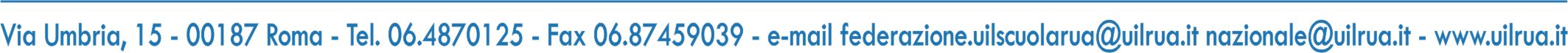 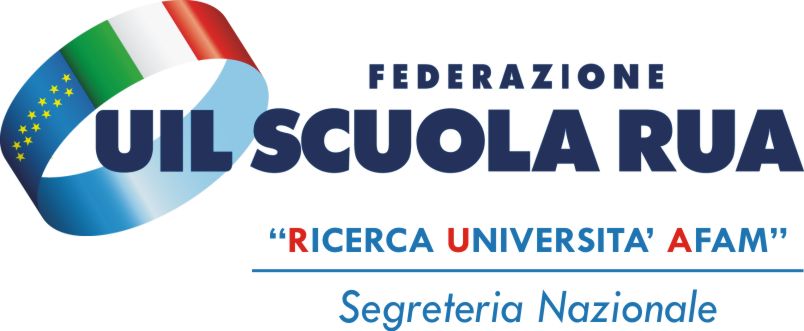 SCUOLA: IN PRESENZA ASILI, ELEMENTARI E IA MEDIA
Le lezioni scolastiche si svolgeranno in presenza solo per i nidi, elementari e le classi di prima media. Le altre scuole superiori, seconda e terza media dovranno svolgere le lezioni solo a distanza.
SMART WORKING
I datori di lavoro pubblici limitano la presenza del personale nei luoghi di lavoro per assicurare esclusivamente le attività che ritengono indifferibili e che richiedono necessariamente tale presenza, anche in ragione della gestione dell'emergenza; il personale non in presenza presta la propria attività lavorativa in modalità agile.
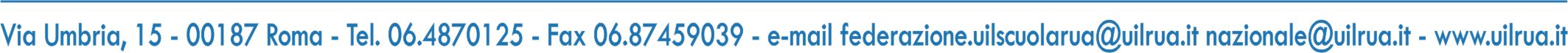 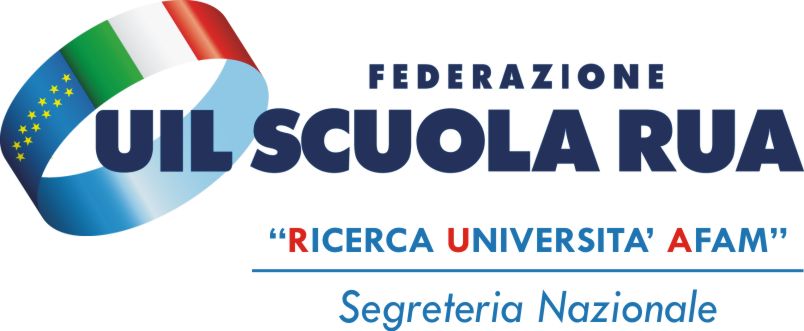 Sono sospese le attività commerciali al dettaglio, fatta eccezione per le attività di vendita di generi alimentari e di prima necessità individuate nell’allegato 23, sia nell’ambito degli esercizi commerciali di vicinato sia nell’ambito della media e grande distribuzione, anche ricompresi nei centri commerciali, purché sia consentito l’accesso alle sole predette attività. 
Sono chiusi, indipendentemente dalla tipologia di attività svolta, i mercati, salvo le attività dirette alla vendita di soli generi alimentari. 
Restano aperte le edicole, i tabaccai, le farmacie, le parafarmacie.
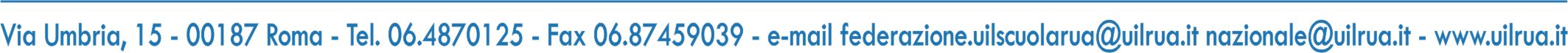 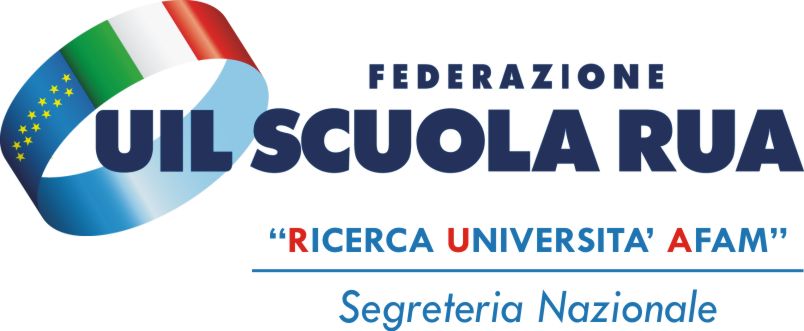 Sono sospese le attività dei servizi di ristorazione (fra cui bar, pub, ristoranti, gelaterie, pasticcerie), ad esclusione delle mense e del catering continuativo su base contrattuale a condizione che vengano rispettati i protocolli o le linee guida diretti a prevenire o contenere il contagio. 
Resta consentita la sola ristorazione con consegna a domicilio nel rispetto delle norme igienico-sanitarie sia per l’attività di confezionamento che di trasporto, e fino alle ore 22,00 la ristorazione con asporto, con divieto di consumazione sul posto o nelle adiacenze. 
Restano comunque aperti gli esercizi di somministrazione di alimenti e bevande siti nelle aree di servizio e rifornimento carburante situate lungo le autostrade, negli ospedali e negli aeroporti, con obbligo di assicurare in ogni caso il rispetto della distanza interpersonale di almeno un metro.
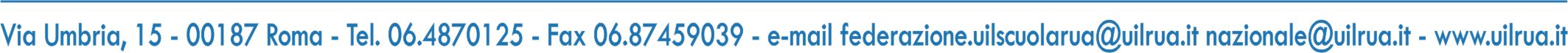 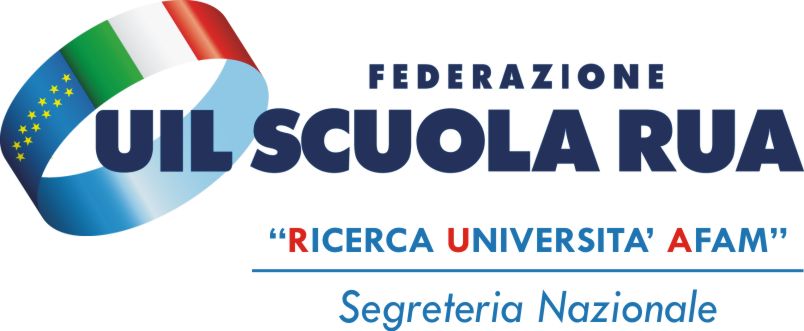 Sono vietate tutte le attività sportive, anche quelle svolte nei centri sportivi all’aperto.
È consentito svolgere individualmente attività motoria in prossimità della propria abitazione purché comunque nel rispetto della distanza di almeno un metro da ogni altra persona e con obbligo di utilizzo di dispositivi di protezione delle vie respiratorie; 
è consentito lo svolgimento di attività sportiva esclusivamente all’aperto ed in forma individuale
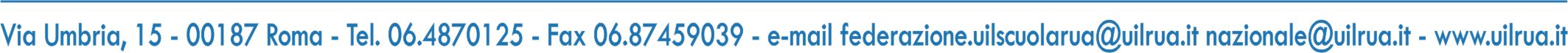